Efficient Processing of Multi-ConnectionCompressed Web Traffic
Yaron Koral1


with: Yehuda Afek1  , Anat Bremler-Barr1*

1 Blavatnik School of Computer Sciences Tel-Aviv University, Israel
2 Computer Science Dept. Interdisciplinary Center, Herzliya, Israel
⋆ Supported by European Research Council (ERC) Starting Grant no. 259085
Compressed Web Traffic
Compressed web traffic increases in popularity
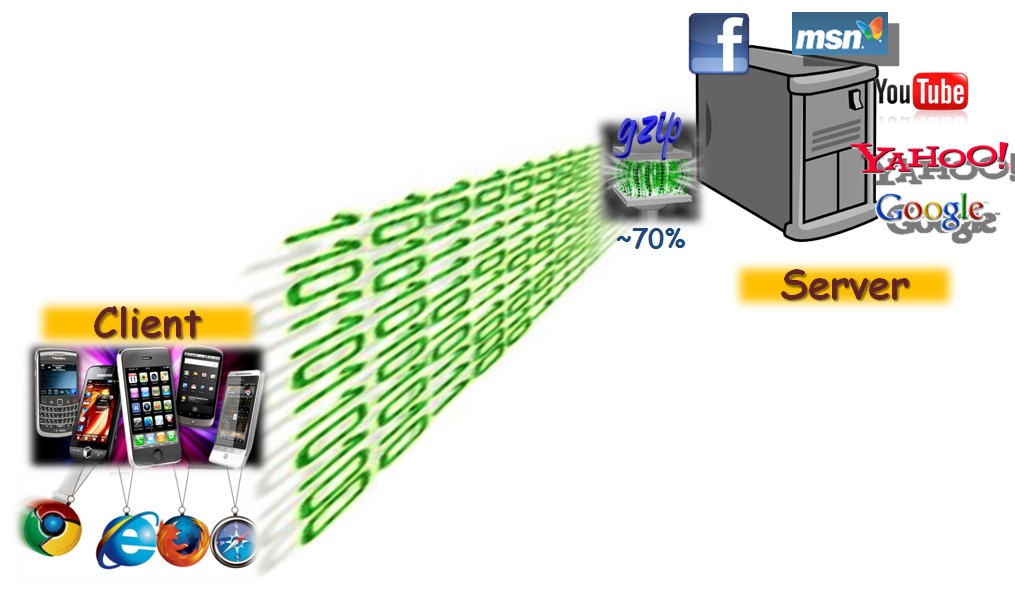 DPI on Compressed Web Traffic
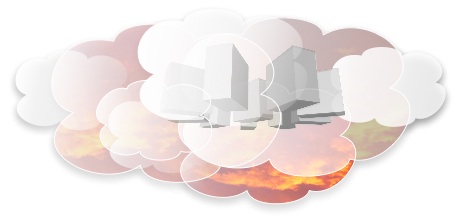 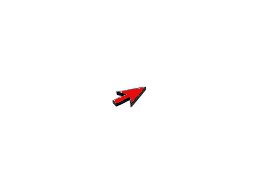 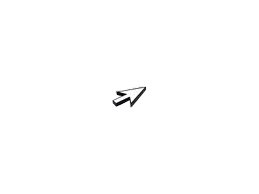 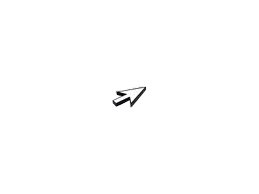 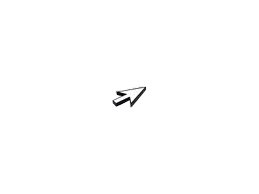 Thousands concurrent sessions
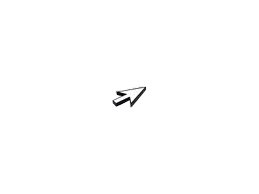 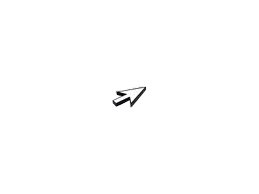 Compressed (Mem. Req. 32KB per Session)
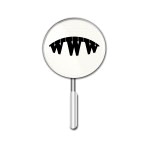 Uncompressed Traffic
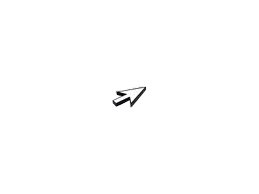 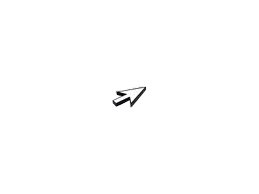 DPI
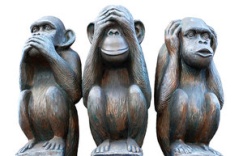 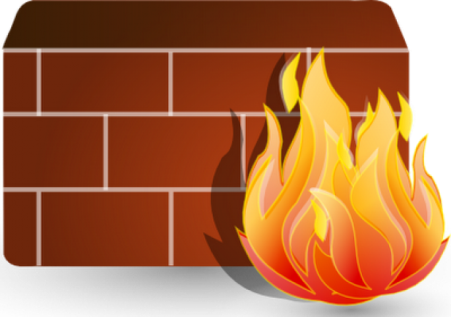 unzip
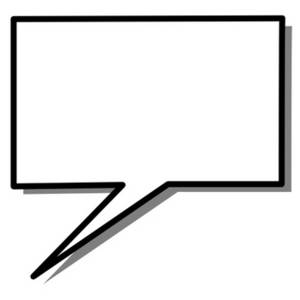 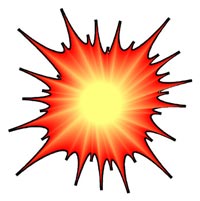 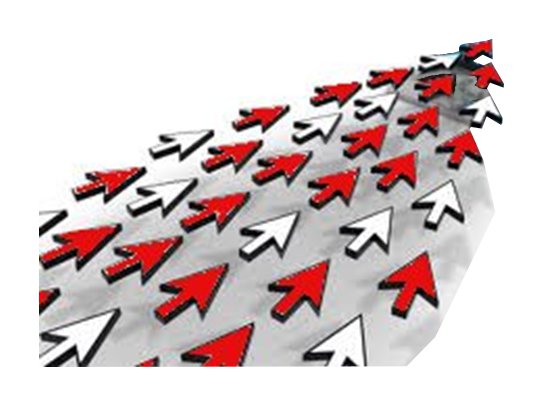 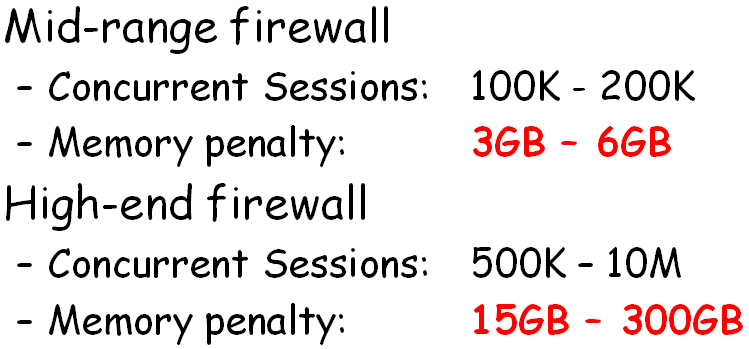 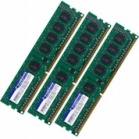 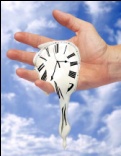 Contribution:
Space
Time
Improve
80%
40%
Background: 	Compressed HTTP uses GZIP
Two stage algorithm:
Stage 1: LZ77 
Goal: reduce string presentation size 
Technique: repeated strings compression

Stage 2: Huffman Coding 
Goal: reduce the symbols code size 
Technique: frequent symbols  fewer bits
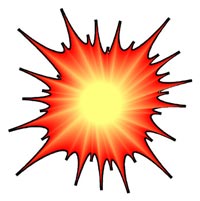 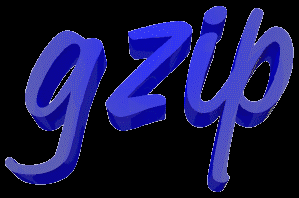 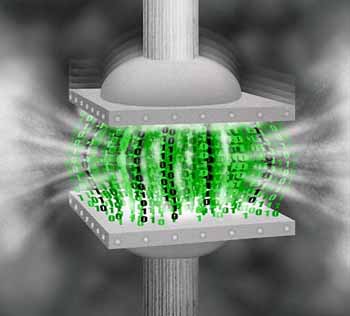 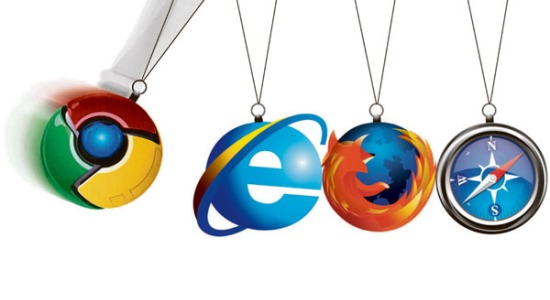 [Speaker Notes: So I’ll start with some background about GZIP
GZIP is combined from two compression algorithms: LZ77 & Huffman coding
LZ77 main goal is to reduce string presentation size by replacing repeated strings in text with pointers
Huffman coding main goal is to reduce coding size by giving frequent symbols, fewer bits representation]
Background: LZ77 Compression
Compress  repeated strings
Looking only 32KB back (window)
Encode repeated strings by {distance,length}

	
		ABCDEFABCD 
{6,4}
ABCDEF
Pointers might be recursive
[Speaker Notes: For our acceleration algorithm we use the LZ77 characteristics, so I’ll speak more about the LZ77 part.
LZ77 replaces repeated strings from the last 32KB window with a pointer.
The pointer is a distance length pair, while distance indicates the number of bytes to go backward and length indicates the number of bytes to copy from that position.

In this example we see a pointer that replaces the repeated string ABCD.

Another important issue is that Pointers may point to other previous pointers recursively.]
Background: LZ77 Compression
Decompression is cheap
Copy consecutive bytes to buffer
Enjoys cache boost due to spatial locality
Compression is expensive
Maintain locations of previous strings triplets
Locate (a larger) prior occurrence of current text...

We use this observation later on…
Current state
NewPacket
active session buffer
Uncompressed
unzip
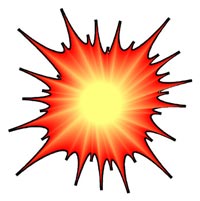 General Idea: 	Keep “compressed” buffer
active session buffer
NewPacket
Compressed
Keep buffers in a “compressed” form

Uncompress “active session” only
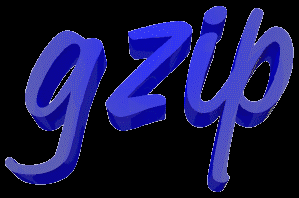 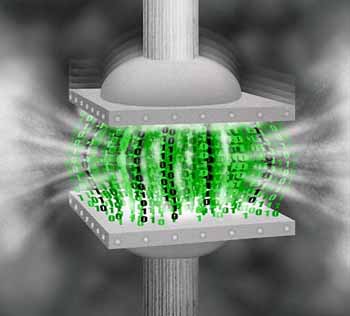 unzip
1st attempt – use original data
hello…   …
…(300,5) …abc…
… (200,3)…
(30,000,4)......
Problem: pointers may point out-of buffer boundary






Distance between a pointer to its literals may be the entire session!
This usually exceeds 32KB…
Packets
32KB Buffer
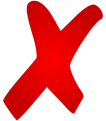 INVALID!
2nd attempt – 	re-compress buffer
Upon new packet arrival
Unzip old buffer
Unzip packet
Process data
Calculate new buffer boundary
gzip buffer

Pro’s: 
Space efficient: 83% less memory 
Con’s: 
Time expansive: 20 times slower!!!
TIME 
EXPANSIVE!!
Our solution: Swap Out of boundary Pointers (SOP)
Buffer PACKING Technique – Light Compression
SOP uses the original GZIP compressed form (as in 1st attempt)
Swap invalid pointer with its referred literals

SOP Compared to 2nd attempt:
Space 	 	2.6% more memory
Time: 		81.4%  faster
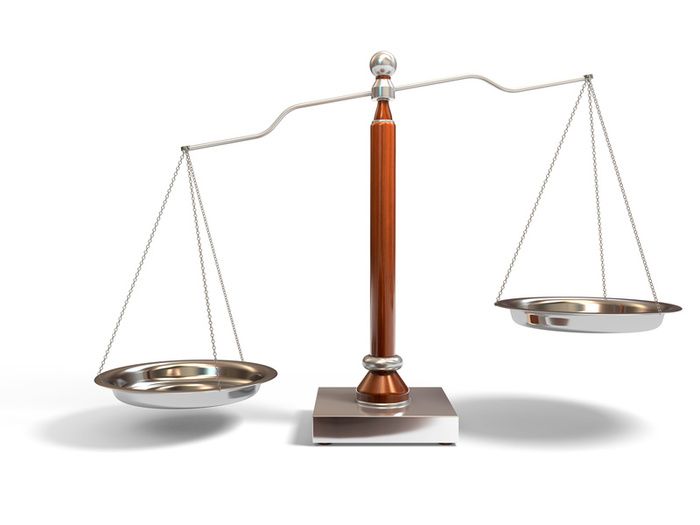 How it works
hello…   …
…(300,5) …abc…
… (200,3)…
(30,000,4)......
(a) Compressed Buffer
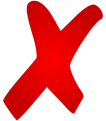 (b) Uncompressed Buffer
hello…   …
… hello  …abc…
…  abc   …
ello …       ...
(c) SOP Buffer
hello…  …
… hello  …abc…
… (200,3)…
(30,000,4)…...
SOP – Packing  Algorithm
Upon new packet arrival
Unzip old buffer
Unzip packet
Process data
Calculate new buffer boundary
Swap out-of boundary pointers with literals
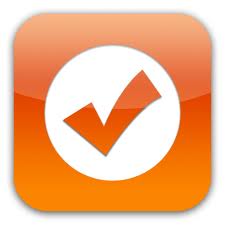 NewPacket
5.Swap pointer with literals
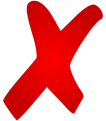 1.unzip
2.unzip
4.New boundary
SOP – Time Considerations
Each packet is decompressed several times
Uncompressed size ~ 4.6KB ( 32/4.6=6.9)
Decompression is cheap! (still…)
Gzip Decompression
time
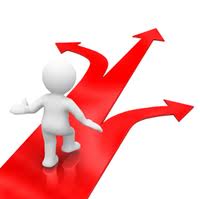 SOP-Indexed
Keep indices to chunks within buffer
Decompress only required chunks
SOP-Indexed as compared SOP
Space loss: 	5.8%
Time gained: 	10.3%
NewPacket
Chunk
Indices
1.Unzip req. chunks
2.unzip
DPI of Compressed Traffic
ACCH:  Aho-Corasick based algorithm for Compressed HTTP	(INFOCOM 2009)

General Idea: skip scanning repeated-strings
Memory Req.: 2-bit status vector per byte
32KB
40KB
ACCH Algorithm: 	skip scanning pointer area
Aho-Corasick
DPI Scan
ACCH
Skips around 80% of data scans
Status-vector increases space requirement by 25%
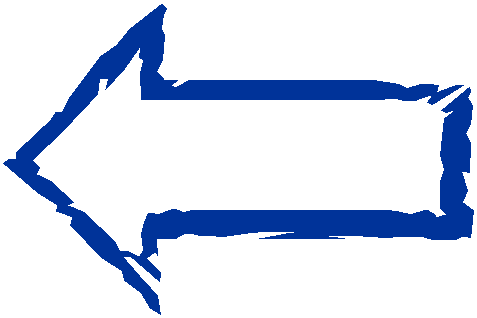 Solution: Pack Vector with Data
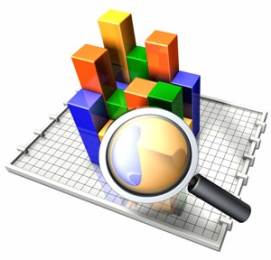 Experimental Results:		Packing Methods
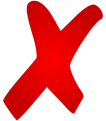 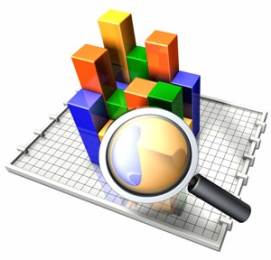 Experimental Results:			DPI +Packing
SOP
1.39, 5.17KB
Naïve
1.1, 29KB
ACCH0.36, 37.4KB
SOP+ACCH
0.64, 6.19KB
Unzip entire session.
Avg. Size = 170KB
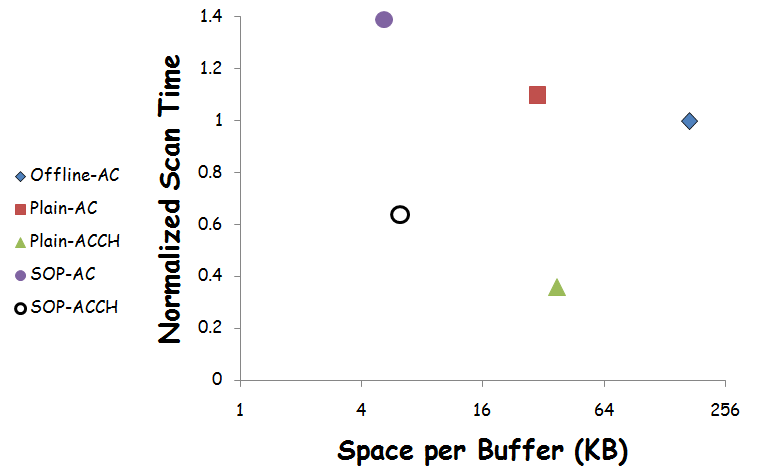 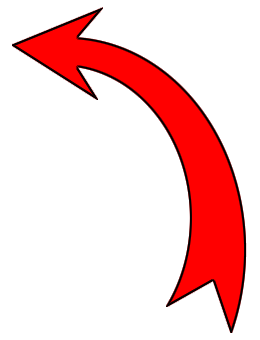 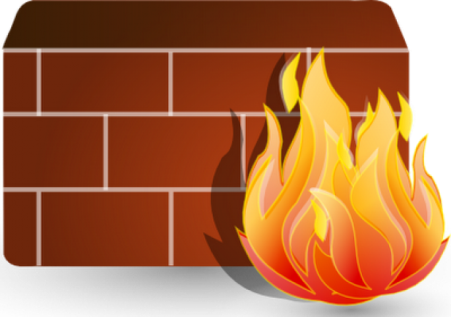 Conclusion
HTTP compression -    gains popularity

High memory requirements  ignored by FWs

SOP reduces space requirement by over 80%.

SOP with ACCH 80% less memory
                     and  40% faster.
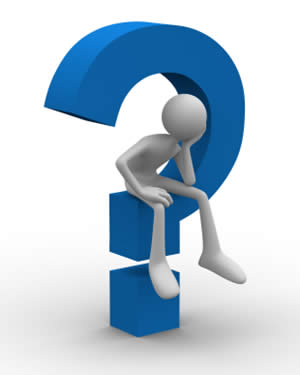